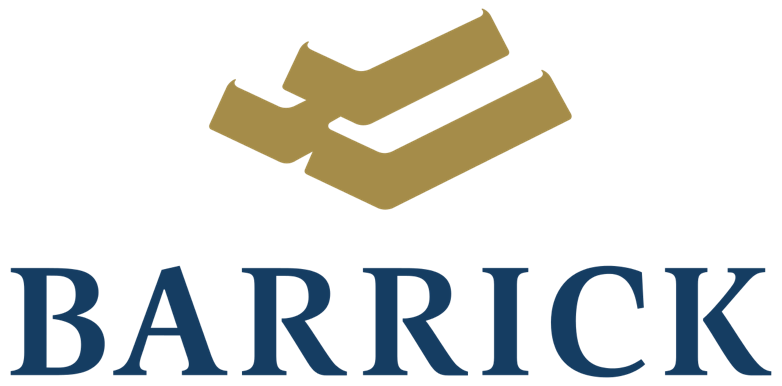 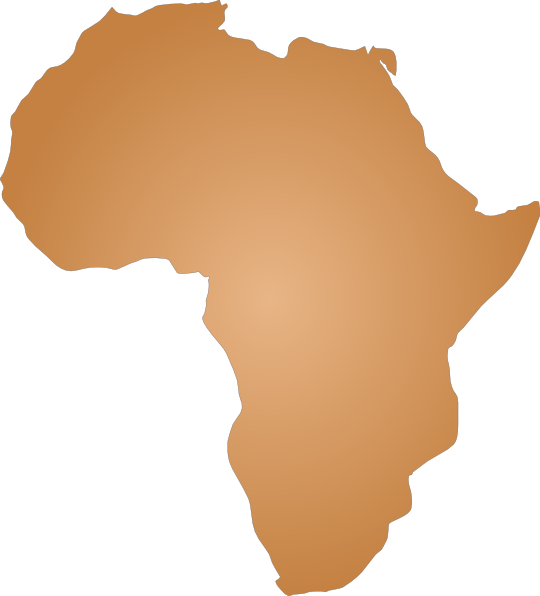 Barrick Gold in Tanzania
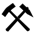 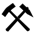 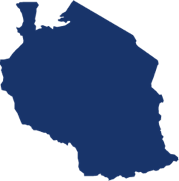 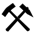 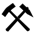 Simon Foucher
Weilun Chang
Archna Soni
Heba Muhey
Barrick’s Vision and Values:
“to continue finding, acquiring, developing and producing quality reserves in a safe, profitable and socially responsible manner”
Problem Statement
Justify Investment
External Analysis
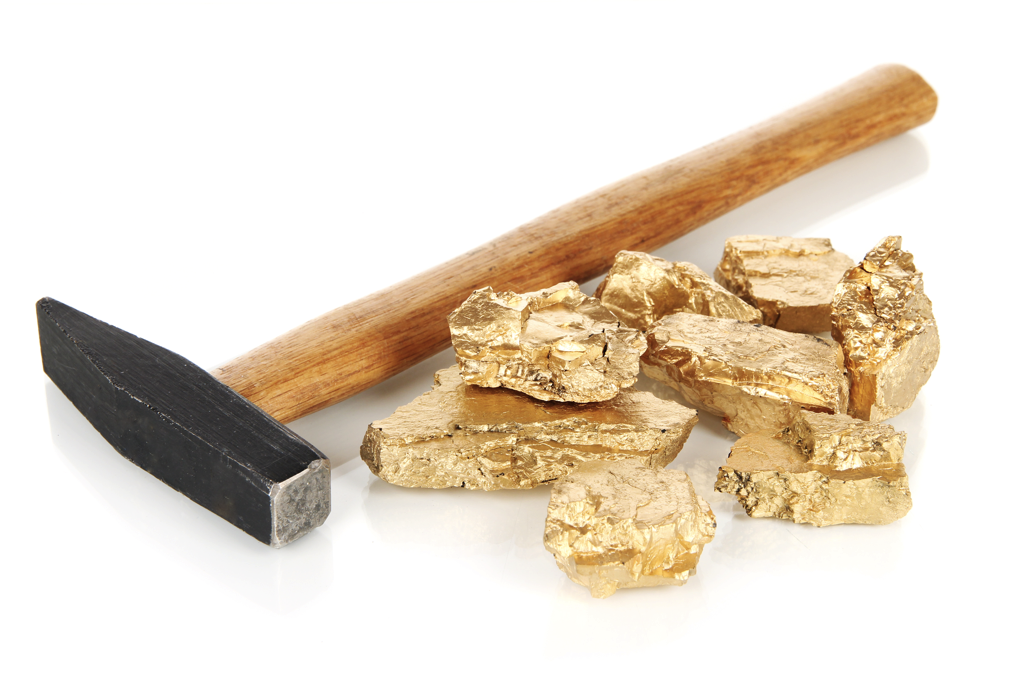 External Analysis
Mature Industry
Since gold is traded as a commodity; 
Industry KSF is efficiency and low costs
External Analysis
Industry-wide Ethical Factors
Commodity price pressure can lead to 
“Cutting Corners”
Best
 Practices
Duties
Rights
Commitments
External Analysis
Stakeholder Analysis Framework
Best Practices
Multiple stakeholders with 
diverging goals and motivations
Summary of External Analysis
Internal Analysis
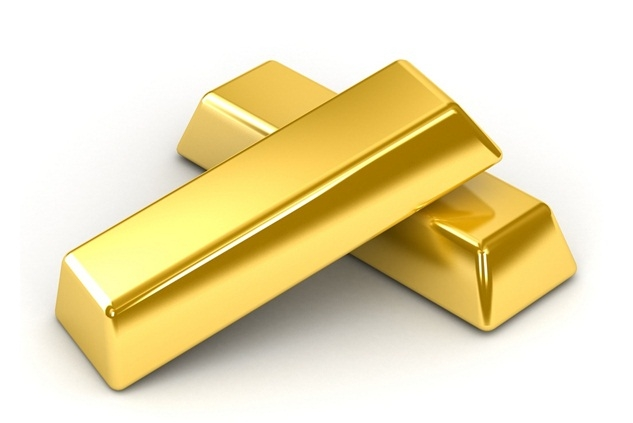 Internal Analysis
About Barrick Gold Corp.
Operates in 5 continents
Listed on multiple stock exchanges
1995 – exploration 
1999 – excavation
2009 – spinoff TZ mines
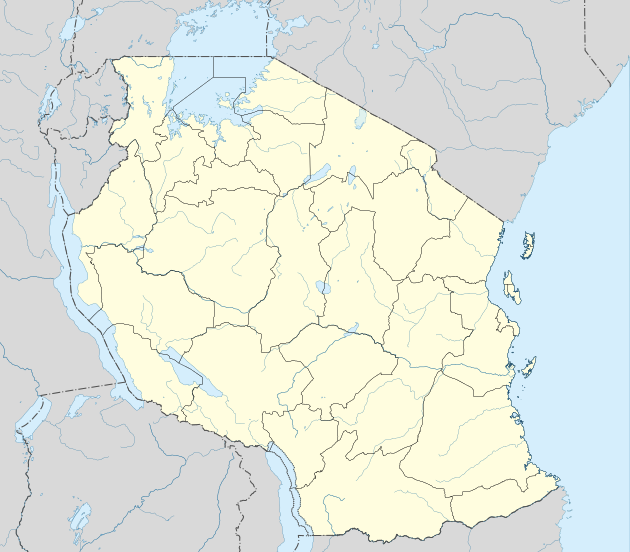 North Mara
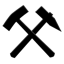 Tulawaka
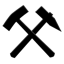 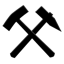 Bulyanhulu
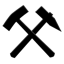 Buzwagi
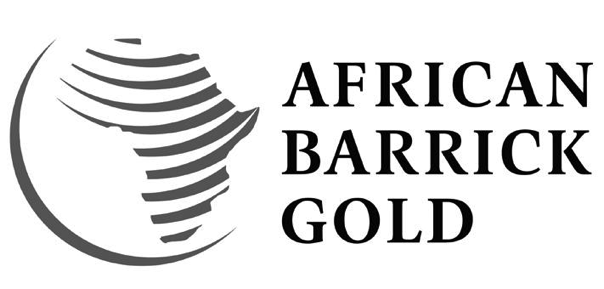 Internal Analysis
Operations Analysis
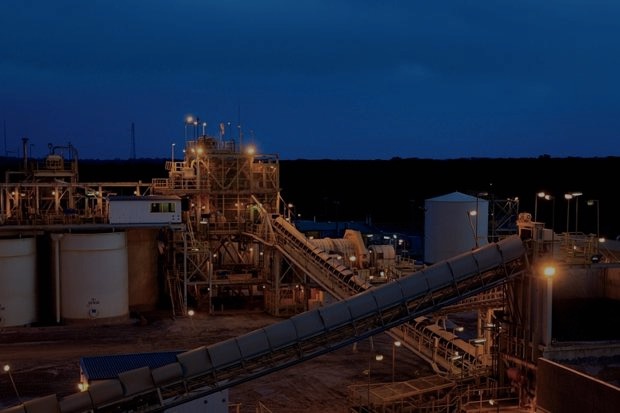 Advanced exploration and processing technologies

Reliance on TZ government and institutions

Operates more sustainably and responsibly than global competitors
Internal Analysis
Social Processes
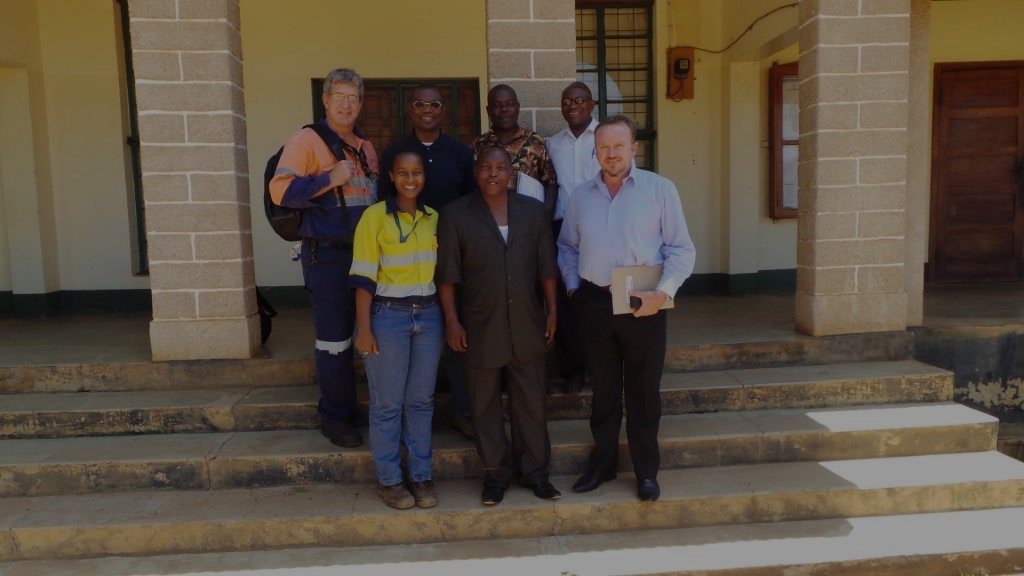 Global CSR standards 

Established a “community department”
entrepreneurship programs
healthcare accessibility
corporate ambassadors
Commitments inconsistent with 
perceived  behaviours by locals
Internal Analysis
Human Capital
Corporate culture of socialization in human resource management

Integrated Mining Technical Training program (IMTT)

Global Succession Planning Program (GSPP)
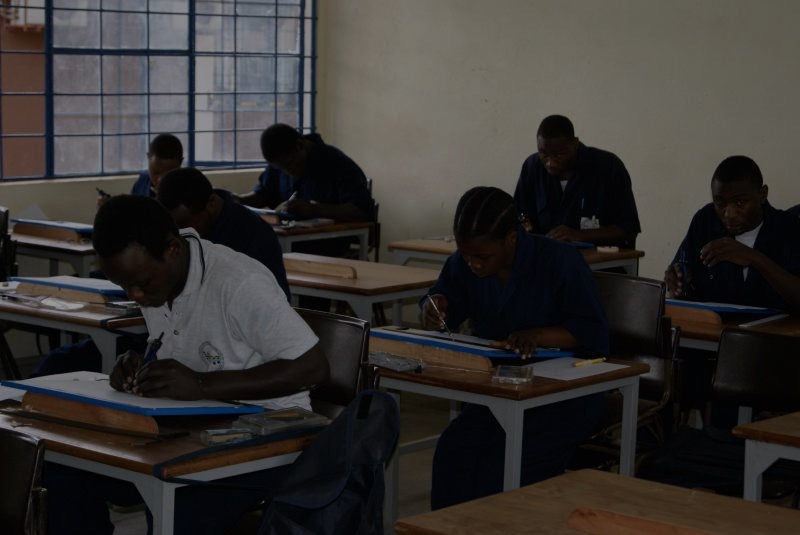 Summary of Internal Analysis
Problem Statement
Justify Investment
Alternatives
[Speaker Notes: Say problem statement again]
Alternative 1
Leave TZ &Refocus Resources
[Speaker Notes: Financial losses investment losses if potential buyer not secured]
Alternative 2
Follow regulations & hire security to protect operations
[Speaker Notes: if it was an emergent issue then we could use this alternative and be minimally compliant...but at the moment we are in consolidating so we have to be managerial about it.]
Alternative 3
Enhance CSR activities to reduce Tensions
Recommendation
Choose Alternative 3
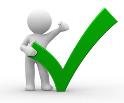 [Speaker Notes: Using the utilitarian approach we devised a metrics bla bla bla…]
Implementation
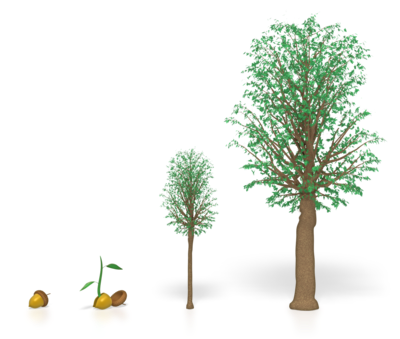 Implementation
Implementation
Health
Implementation
Environment
Implementation
Social and Community
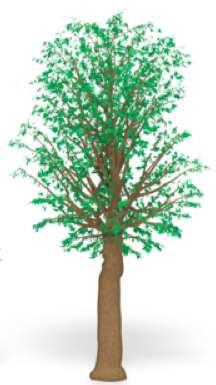 Make sure that with all the efforts invested, in the last 2 years, Barrick develops a “deep understanding, integration, and [builds] a trusting relationship”.
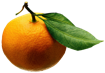 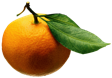 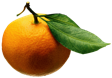 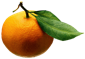 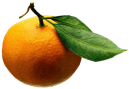 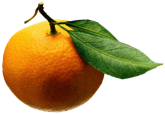 Implementation
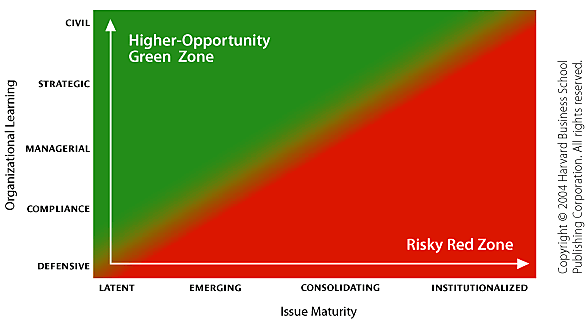 Positioning
[Speaker Notes: So now we reached managerial how can we improve and get to startegic/instutionalised?]
Implementation
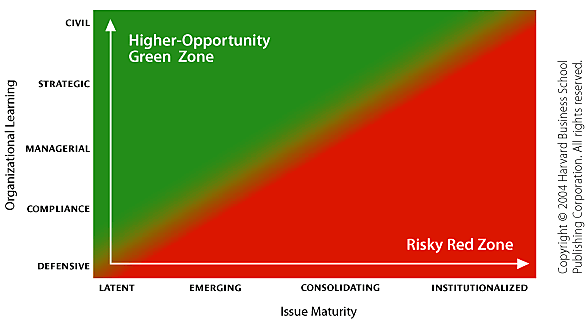 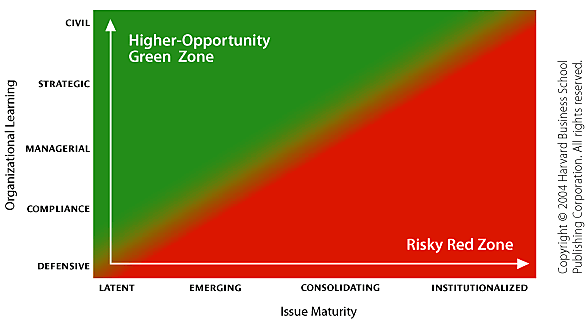 [Speaker Notes: So now we reached managerial how can we improve and get to startegic/instutionalised?]
Implementation
Recuperate CSR investments selling a commodity
As the issue gains maturity, 
take strategic approach
Q&A
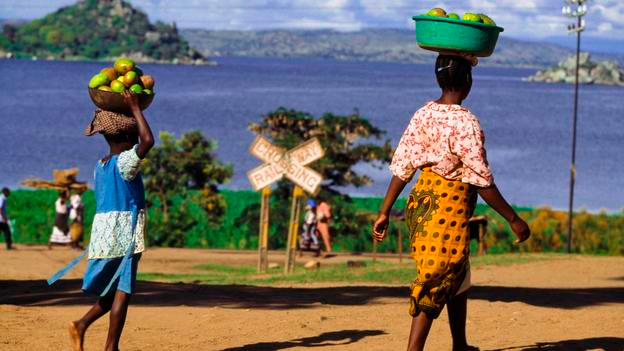